Fig. 11. Initial εNd and 87Sr/86Sr for KwaZulu-Natal dykes relative to fields from elsewhere in ...
J Petrology, Volume 47, Issue 3, March 2006, Pages 541–566, https://doi.org/10.1093/petrology/egi085
The content of this slide may be subject to copyright: please see the slide notes for details.
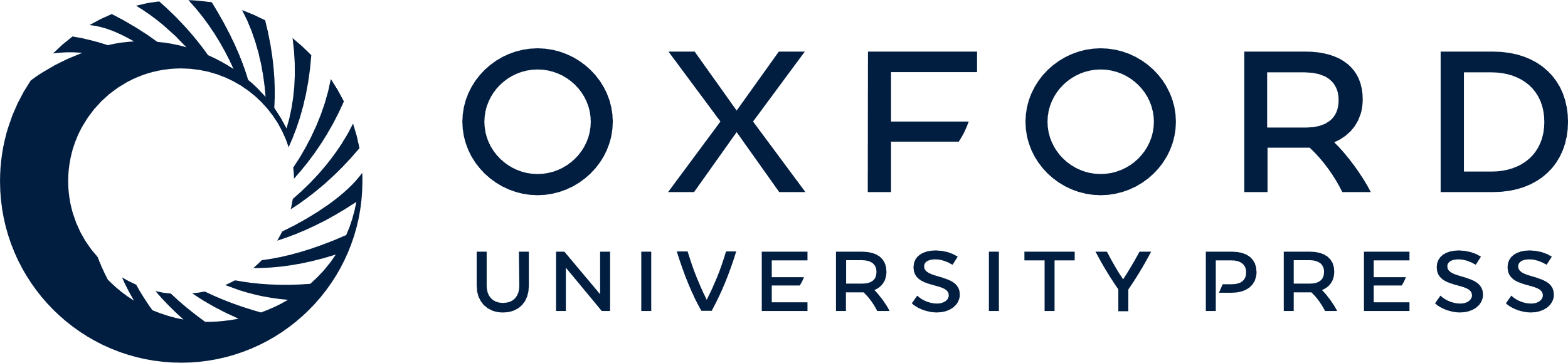 [Speaker Notes: Fig. 11. Initial εNd and 87Sr/86Sr for KwaZulu-Natal dykes relative to fields from elsewhere in the Karoo and Ferrar magmatic provinces. Data sources: Duncan et al. (1990); Harris et al. (1990); Hergt et al. (1991); Sweeney et al. (1994); Fleming et al. (1997); Harmer et al. (1998); Antonini et al. (1999); Mitchell et al. (1999); Elburg & Goldberg (2000); Luttinen & Furnes (2000); Riley et al. (2005). ODS, Okavango dyke swarm; P27-AVL, depleted end-member from Luttinen & Furnes (2000); DML-1, 2, 3, 4, Dronning Maud Land geochemical groups 1–4; F.I., Falkland Islands. Two AFC curves are plotted; all use the same mantle-derived basalt end-member (Underberg dykes SA.11.1/SA.13.1; 87Sr/86Sr = 0·7045, εNd = 1·0, Sr 330 ppm, Nd 15 ppm) and two different crustal end-members (Namaqua–Natal granite: 87Sr/86Sr = 0·7618, εNd = −4·3, Sr 161 ppm, Nd 73 ppm; Ecca Group hornfels: 87Sr/86Sr = 0·710, εNd = −4·4, Sr 279 ppm, Nd 80 ppm). The third model curve is derived using the EC-RAFC model of Spera & Bohrson (2004) using the Ecca Group hornfels as the crustal end-member (Table 4).


Unless provided in the caption above, the following copyright applies to the content of this slide: © The Author 2005. Published by Oxford University Press. All rights reserved. For Permissions, please e-mail: journals.permissions@oxfordjournals.org]